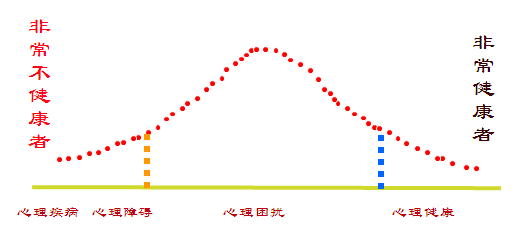 illness
disorder
distress
healthy
Can you realise it by yourself
Can you deal with it by yourself
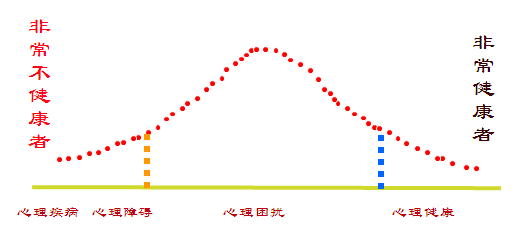 illness
disorder
distress
healthy
realise
deal with
distress
disorder
illness
Yes
Yes
Yes
No
No
No
Mental Distress
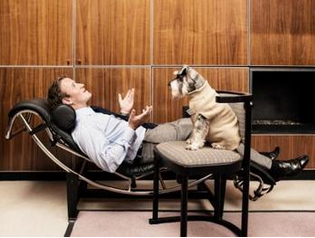 academic, relationship, financial
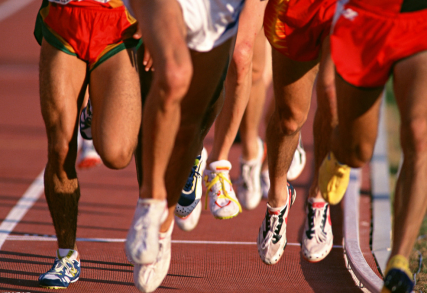 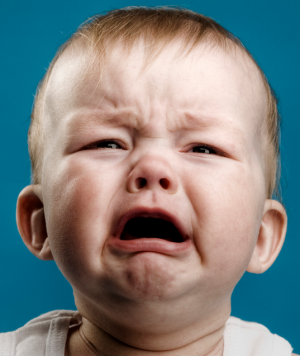 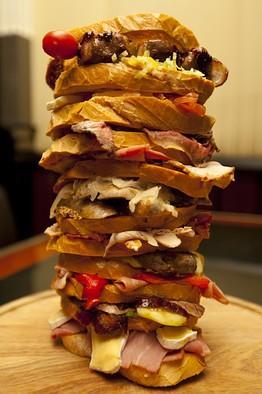 Mental Disorder & Illness
Upset or depression?
Perfectionism or obsessive-compulsive disorder?

Duration: 2 weeks or longer
Impacts on life: unable to study or work
[Speaker Notes: Hypochondriasis （疑病症）& schizophrenia （精神分裂症）]
Psychological Counseling
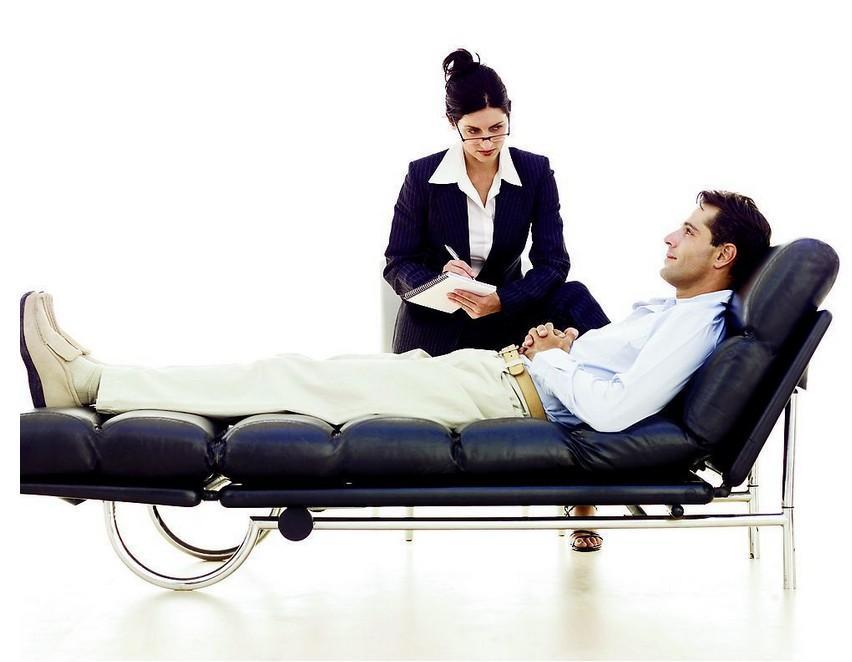